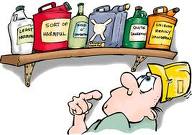 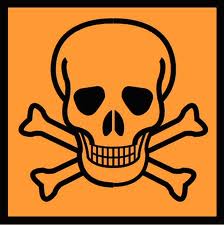 C3 Chemicals in our lives: Risks and Benefits
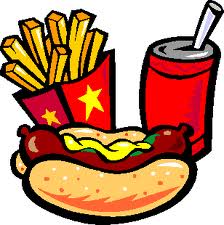 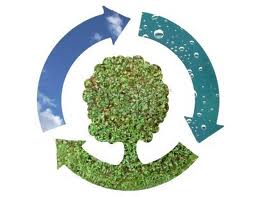 A journey through geological time
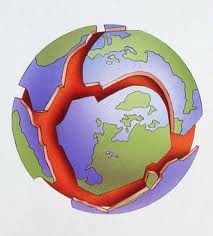 The Earth’s outer layers are divided into a number of _________  ________ . These move because of very slow ____________  currents in the underlying solid mantle. 
Movements of the tectonic plates can cause oceans to open up between some continents or create mountain ranges between others. Most major ___________   and  ______________   happen at plate boundaries.
Scientists in the 1950’s showed that it was possible to track the position of slowly drifting countries by studying _________   particles in the rocks, such as magnetite. The magnetism of crystals in sediments line up in the direction of the Earth’s __________ field at the time the sediments were formed. Near the _______________   the magnetism lies horizontally, so by measuring the angle at which crystals are magnetised in rocks, scientists can work out the ___________  of at which the rock was originally formed.
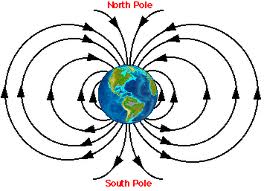 Mineral wealth in Britain
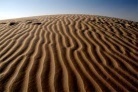 You can find out the history of sedimentary rock such as ________________   by looking at the shape and size of the sand _________  in the rock. Comparing sand grains in rocks with grains in deserts today, geologists can find out about the conditions when rock was formed. Some sedimentary rocks are rich in __________ , which can be used to put rock layers in order of age. In Britain there is a large variety of rocks, many are ______________ important. They formed at different times in different climates.
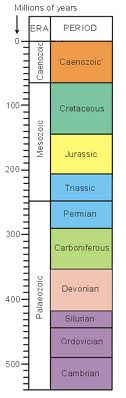 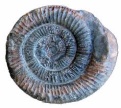 Limestone
________________________
________________________
________________________
________________________
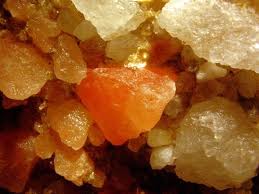 Rock Salt
_____________________
_____________________
_____________________
_____________________
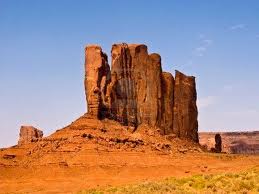 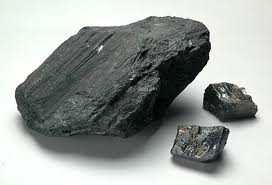 Sandstone
______________________
______________________
______________________
______________________
Coal Shale
______________________
______________________
______________________
______________________
Salt: sources and uses
Salt can be used for _______________________    and for _____________________________  . Sea salt can be extracted from the sea by ____________________________________________
______________________________________________________________________________ .  There are two underground rock salt mines in Britain. This salt is used on ___________________
______________________________________________________________________________
______________________________________________________________________________ . Salt used on roads does not have to be pure.
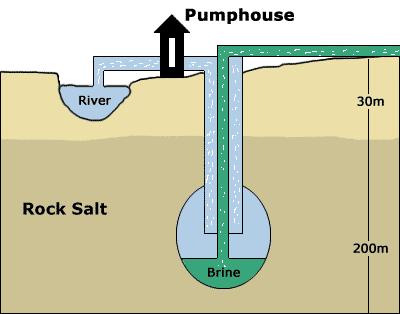 Salt used in the chemical industry in Britain is not mined, it is extracted by solution mining. Water is pumped into the rock, the salt ___________  and is carried to the surface in ________________ . A solution of salt plus water is called _______________ . Salt crystals are recovered from brine by _______________ the water. The crystals are separated from the remaining brine by _______________ or using a centrifuge.
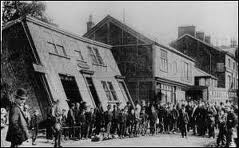 Solution mining can create large underground holes. This can lead to ____________  and collapses that can destroy buildings. Nowadays, pumping is planned so that pillars of rock are left to prevent subsidence.
Salt in food
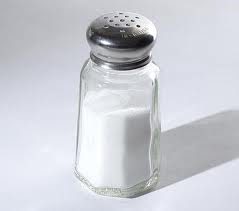 Salt (sodium chloride) is an essential part of a healthy diet and your body uses it in your ______   and _________ . It is used by the  food industry as a ______________  and as a ___________________  .
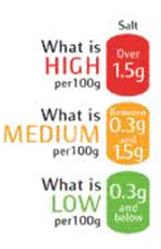 Health risks from salt
UK government departments have a role in protecting the health of the public. These departments :

 carry out ________on the chemicals in food. 
 Advises the ___________ about the effect of food on health.
 Try to reduce the _______  intake in adults and humans.

Government agencies say that eating too much salt can raise people’s blood pressure. This can increase the risk of developing ______________________  or having a __________  .
Challenging the salt theory
The European salt producers’ association have produced a report challenging the theory that reducing salt intake brings health benefits to everyone in the population. Other scientists also argue that ___________ suggests that reducing salt intake in the whole population will not benefit those with normal to low blood pressure.
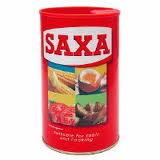 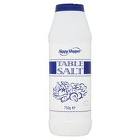 Alkalis and their uses
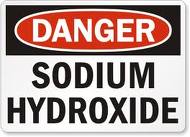 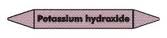 Alkalis have been used even before large scale industrialisation to neutralise acid soils, convert fats and oils into soap, to make glass and to make chemicals that bind natural dyes to cloth e.g. Alum.
Making Alum
Roast aluminium             mix with water          take solution containing               boil liquid                            add alkali                              let crystals
    rich rock                                                                         chemicals                                                        (potash or ammonia from urine)   of alum form
Alkalis and their reactions
All alkalis are _________  in water. When then dissolve they raise the pH of the water above __ .
Alkalis are important because they _____________  acids. When acids and alkalis react they produce different salts. If hydrochloric acid is used, the salt will be a __________  . If nitric acid is used, the salt will be a __________  .
Alkaline hydroxide + acid                                     salt + water
e.g. ______ hydroxide + hydrochloric acid                                        sodium ________ + water
Sodium and potassium carbonate dissolve in water to form a solution with a pH above __ . They fizz when mixed with an acid because the reaction produces _____________________ .
Alkaline carbonate + acid                                      salt + carbon dioxide + water
e.g. ____________ + sulfuric acid                                 potassium  +  carbon  +   water
        carbonate                                                                    ______ _        dioxide
Chemicals from salt – the foul way
Making alkali on a large scale
During the industrial revolution (1700s), natural sources of alkali were too scarce to meet demand. Nicholas Leblanc invented a new process that used calcium carbonate (limestone), sodium chloride (salt) and coal were used to make the alkali  ________    ________  .
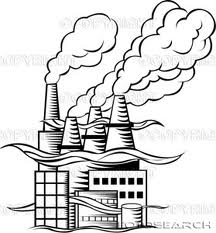 The Leblanc process was highly polluting. For every tonne of the product sodium carbonate, two tonnes of solid waste were produced. It also released one tonne of __________  ___________  gas into the air, which harmed the land around. Solid waste gave off toxic _________  _________  gas.
In 1868 the government passed the first of the Alkali Acts to control pollution by the chemical industry in response to public demand. In response, the industry dissolved the hydrogen chloride in water to make __________ acid. This killed life in rivers.
It was then found that hydrogen chloride could be oxidised to make chlorine, which has different properties. Chlorine could then be used to ________  paper and textiles.
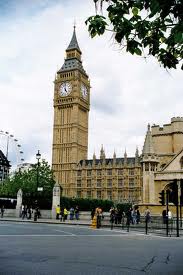 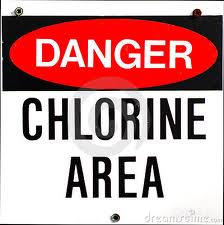 Benefits and risks of water treatment
Water contaminated with sewage can sometimes carry fatal diseases such as __________   and typhoid  . Drinking water can be filtered and then treated with chlorine to kill the microorganisms. Chlorination of drinking water in Britain became common in the early 20th century. This led to a ___________  in the deaths from ________ .
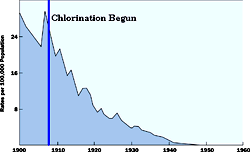 Chlorination can also remove unpleasant tastes and helps to stop ________________ growing in water storage tanks.
Risks of water treatment
Some scientists are concerned about side effects of chlorination and think that it may form groups of chemicals called trialomethanes (THMs). These form when chlorine reacts with naturally found _________ matter in water. When people drink the water, the THMs may be absorbed into their bodies. Ozone gas and carbon filters can be used to remove __________
                                           material before disinfection by chlorination.
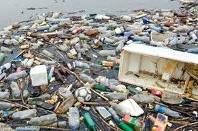 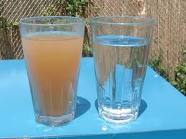 Chemicals from salt – a better way
Today, electricity is used to make chlorine from salt. Brine is a solution of sodium chloride (_____) in water ( ____ ) .  These 4 elements can be rearranged to make chlorine (___), sodium hydroxide (______) and hydrogen (___)  by passing an electric current through the solution by electrolysis.  Chemical changes take place at the surface of the _______  that conduct the electrical current in and out of the solution. The chemicals produced from salt have many uses.
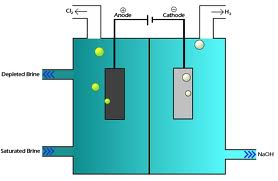 Environmental impacts
Manufacturing chemicals from salt by electrolysis needs a lot of ________ , which is mainly generated using fossil fuels. Renewable sources of energy are being investigated. Mercury is often used as one of the metals in contact with the solution, however, this is ______ and can damage the environment if it leaks from the system.
Protecting health and the environment
Untested chemicals
Some people are fearful of man-made (___________ ) chemicals. Campaign groups have highlighted evidence suggesting that chemicals found in plastics and pesticides may cause cancer. Scientists agree that some synthetic chemicals can be harmful in _____ doses, but not at the lower concentrations usually found in people’s bodies.
Hazard: the danger of exposure to risk. Some hazards are only significant if we are exposed to them for long periods of time. 
Risk: ________________________________________________________________________
____________________________________________________________________________
REACH (Registration Evaluation and Authorisation of Chemicals) is a system introduced in the EU to collect information about the ________ of chemicals and to assess their ______. The chemical industry has to manage the risks of chemicals for human health and the environment.
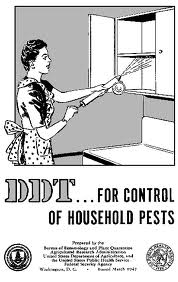 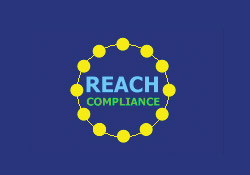 Persistent organic pollutants (POPs )and pollution
Some synthetic chemicals are harmful even in small amounts. They do not break down in the environment easily and so can be passed around. They build up ( ___________) in fatty tissues of animals including humans. They harm both people and wildlife. Examples of these chemicals include dioxins, PCBs, _____  and _______ . Some of these chemicals have been banned in Britain, others have never been introduced intentionally.
Stages in the life cycle of PVC
PVC is a synthetic polymer. It is strong, easy to mould and quite cheap. It is also hardwearing, durable and can be used to make a wide variety of different products e.g. _________, ________
Production
Use
Disposing
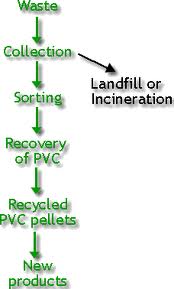 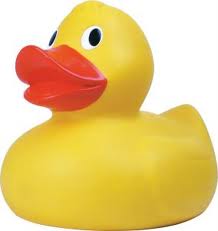 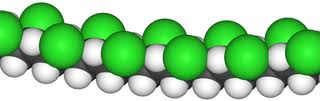 Benefits and Risks of plasticisers
Toymakers like to use PVC because it:
 ______________________________________

 ______________________________________

 ______________________________________

 ______________________________________
Plasticisers are chemicals that make PVC ______  and _________ . The most common plasticisers for PVC are __________ . However, these can dissolve out of a plastic toy into the saliva of a baby that chews it or can leach out of plastic used to make blood bags and so enter patients’ blood. Some campaigners say that phthalates should be banned because of evidence linking them to health problems such as cancer. However, makers of PVC say that there are no known cases of anyone being harmed by phthalates.
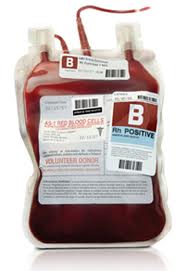 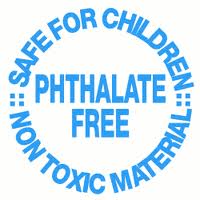 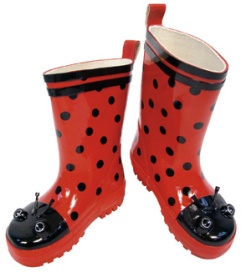 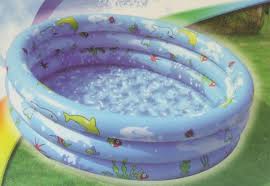 Regulators
Regulators are concerned about _________________________________________________ . Therefore they have ___________________________________________________________  and ________________________________________________________________________ . Regulators are worried about DEHP because ________________________________________
____________________________________________________________________________ PVC plasticised with DEHP is used in many medical devices because it is __________________
____________________________________________________________________________ . This can increase people’s exposure to DEHP. Alternatives to DEHP are often ______________ .
From Cradle to Grave
The life of the products that you use have four distinct phases:
 _____________________________________
 _____________________________________
 _____________________________________
 _____________________________________
Life cycle assessment (LCA)
_________________________
  _________________________
 _________________________
  _________________________
 _________________________
  _________________________
CRADLE
Once the life of a product is over, its materials should go back into another product. This is recycling.
_________________________
  _________________________
 _________________________
  _________________________
 _________________________
  _________________________
USE
_________________________
  _________________________
 _________________________
  _________________________
GRAVE
LCA involves collecting data about each stage in the life of a product.
Draw the life cycle of a polymer